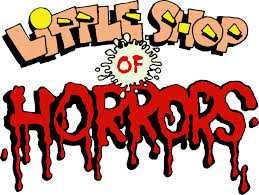 History
Plot
Seymour, an orphan and a nerd, is taken in and given a job by Mr Mushnik, the owner of a rundown florists in the seedy part of town. Seymour spends his time doing menial tasks and dreaming of the shop assistant, Audrey. One day, just after an eclipse of the Sun, Seymour discovers a strange plant. He buys it and names it Audrey II. While caring for Audrey II, Seymour discovers the plant's rather unique appetite. The plant grows and grows, as does Seymour's infatuation for Audrey.
Seymour
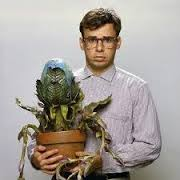 actor from 1986 film






Employed in the run-down East Side Flower Shop in skid row.  Seymour is the insecure, naïve, put upon florist’s clerk – our hero. He’s sweet and well-meaning, somewhat shy, awkward; lacking in social skills.
Audrey
actress from 1986 film

The other employee of the East Side Flower Shop, she is honest and attractive, but has very low self-esteem and therefore dresses like trash, attracting all the wrong guys. Not well-educated, and a bit air-headed.
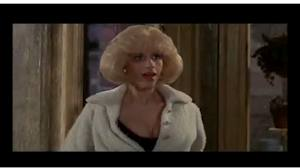 Mr.Mushnik
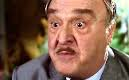 actor from 1986 film

 Owner of the flower shop; the     boss. He is a failure of a florist.
Orin
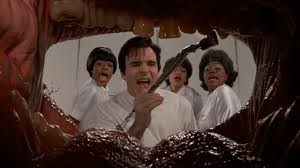 actor from 1986 film

 rough and insensitive; Audrey’s abusive boyfriend. He’s an aggressive dentist, all got up like a greaser, but thinks like an insurance salesman and is in love with the sound of his own voice
Audrey II
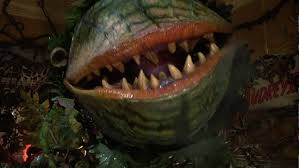 A wise-cracking anthropomorphic cross between a Venus flytrap and an avocado with teeth, Audrey II is Seymour’s favourite and soon-famous plant, but once the plant has the taste of human blood there is no stopping it.
Songs
In order 
Little Shop of Horrors

Skid row

Da doo

Grow for me
Ya never Know

Mushnik and son

Dentist 

Somewhere that’s green

Feed me
Songs
Now (It's Just the Gas) 

Closed For Renovation 

Suddenly Seymour 

Suppertime 

The Meek Shall Inherit 

Finale (Don't Feed the Plants)
Pictures form 1986 film
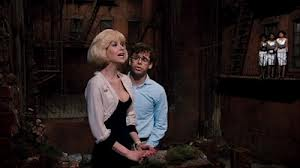 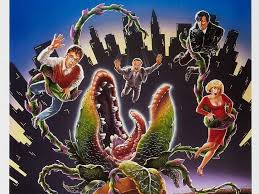 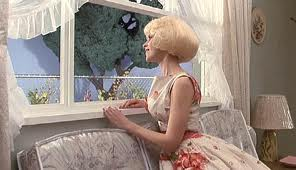 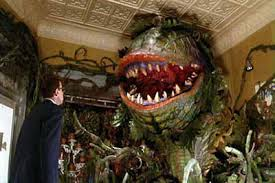 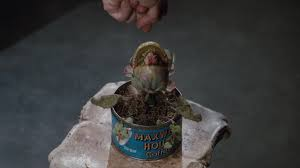 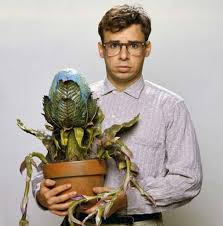 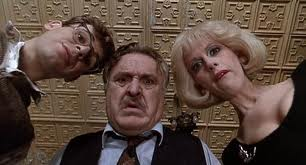 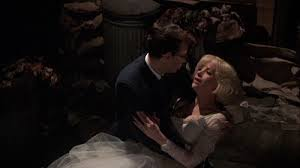 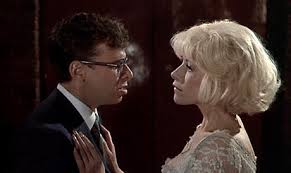 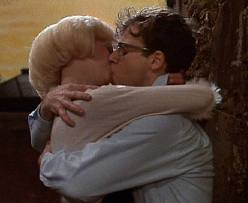 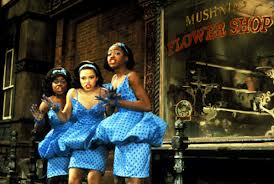 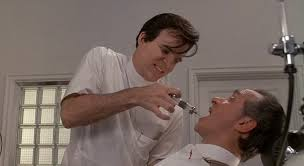